АУЕ – страна из трех букв.
Почему воровские понятия стали частью субкультуры подростков?
Выполнила: педагог-психолог высшей категории
МБУ ДО «ЦППМС «Семья»
Стрижиченко И.А.
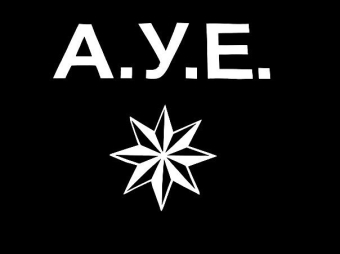 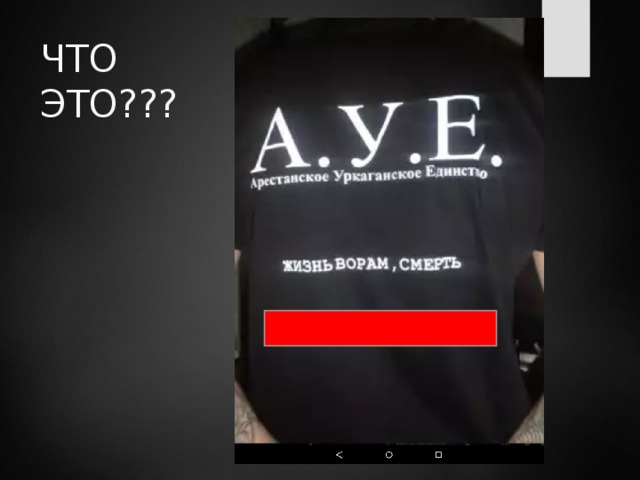 Арестантско – уркаганское единство (Арестантский уклад един).Это неформальное молодёжное криминализованное движение
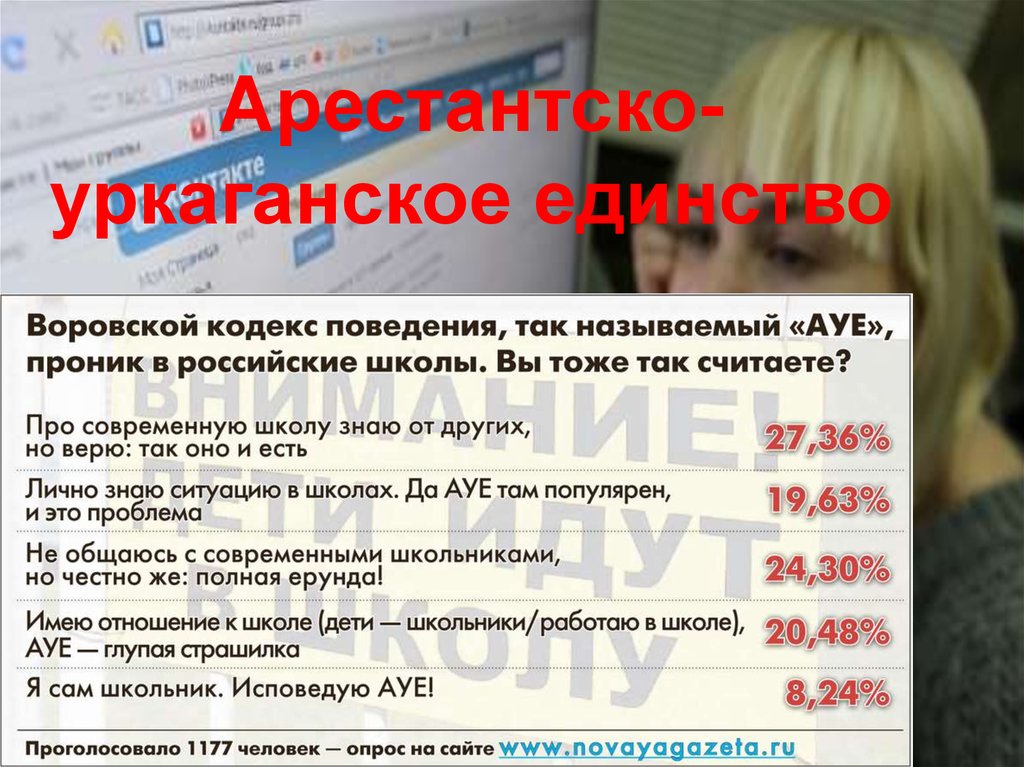 Чем опасны?
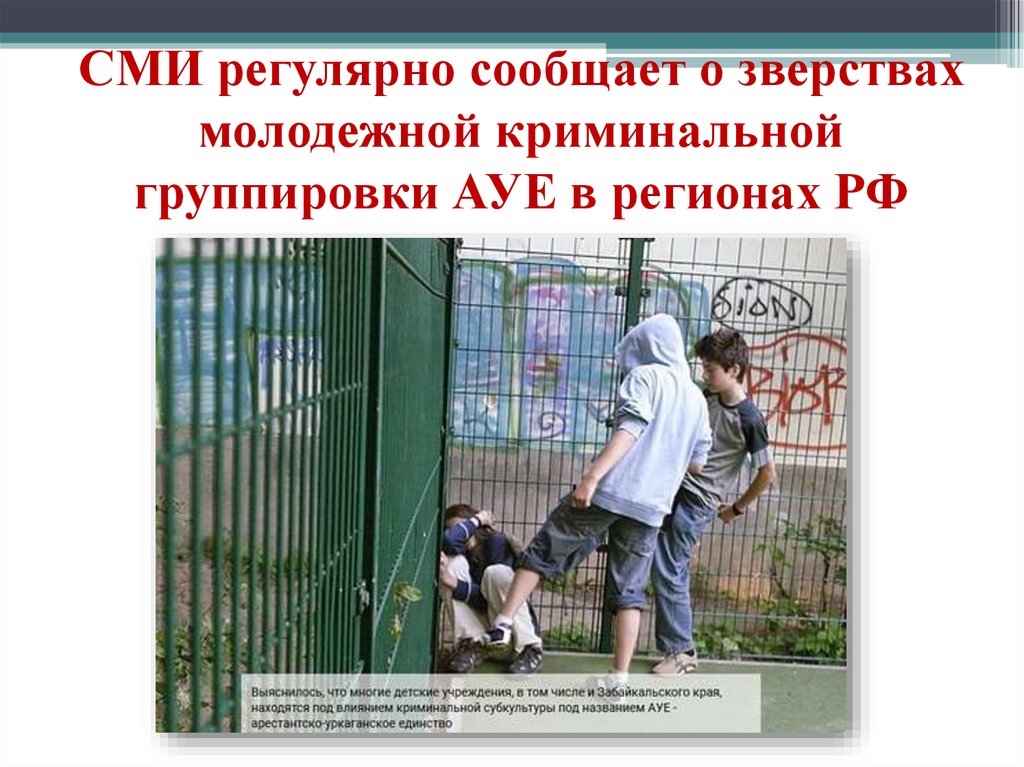 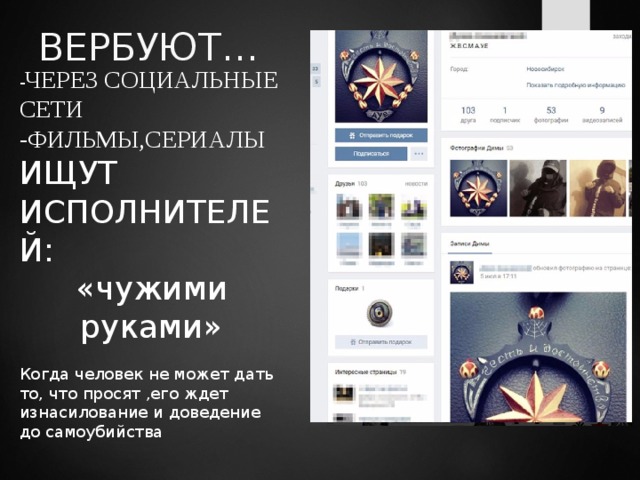 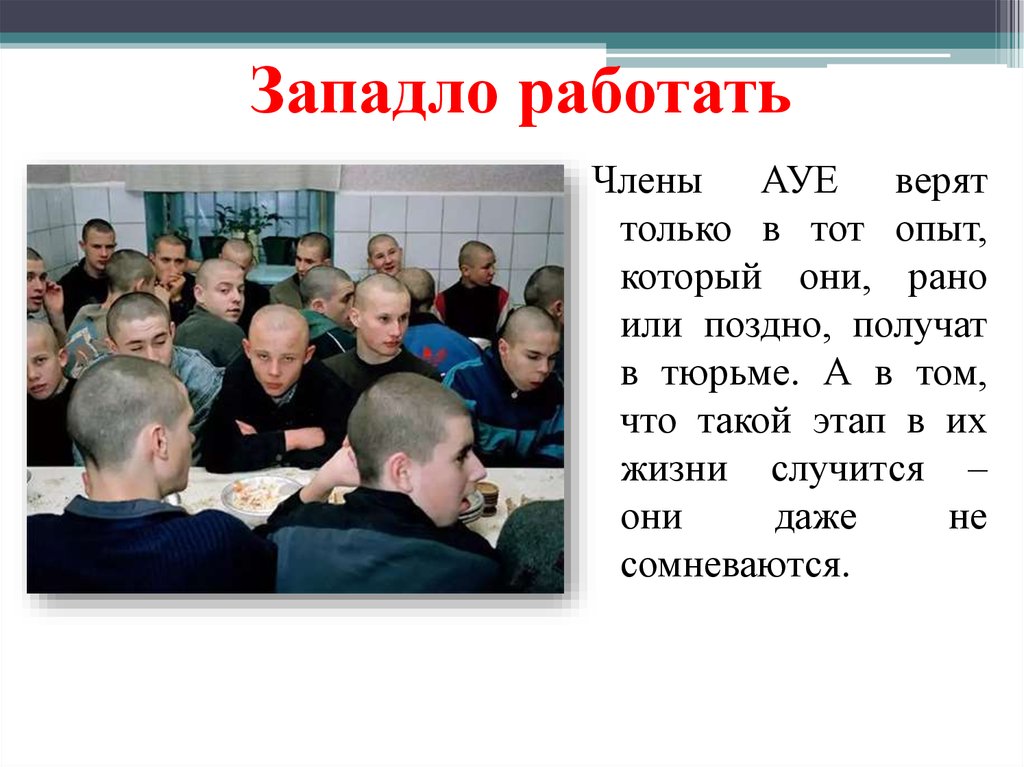 ПРИЗНАКИ
Используют блатной жаргон;
Среди знакомых людей есть люди, отбывающие наказание;
Живут «по понятиям», интересуются блатной романтикой, слушают шансон;
Заставляют детей сдавать деньги для зоны на «общак».
Профилактические меры противодействия криминальной субкультуре подростков(рекомендации для родителей).
Поощряйте в подростке независимость и ответственность;
открыто обсуждайте семейные и внутренние проблемы детей;
обязательно содействуйте преодолению препятствий;
научите ребёнка относится с подозрением к посторонним лицам, которые пытаются с ним заговорить, сделать подарок или прокатить на машине, постарайтесь избегать ситуации, когда он может остаться с данным лицом наедине;
разговаривайте с ребёнком о событиях прошедшего дня, будьте в курсе пережитых им моментов, серьёзно воспринимайте разговоры о встревоживших ребёнка обстоятельств, в том числе о фактах применения насилия;
родители должны помнить о необходимости общения с учителем ребёнка по поводу того, как ребёнок себя ведёт и как он общается с другими детьми.
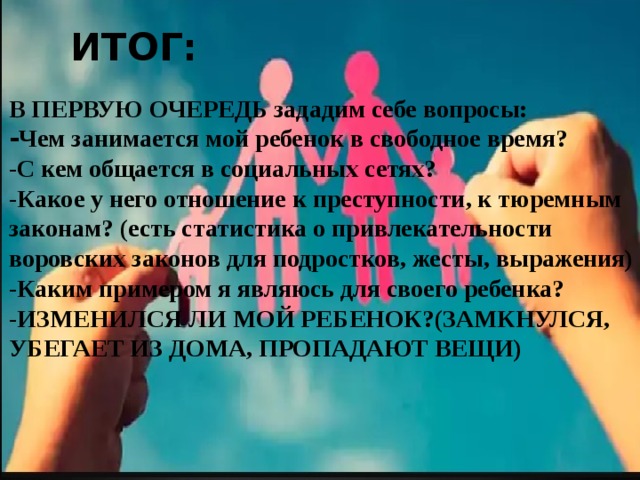 В случае необходимости Вы можете обратиться в МБУ ДО  «ЦППМС «Семья», где разработаны специальные программы по предупреждению, профилактике и коррекции девиантного поведения: 
 
Комплексная программа для детей дошкольного и младшего школьного возраста «Развитие эмоционально-волевой сферы. 
Тренинг взаимодействия с гиперактивными детьми».
Тренинг общения для подростков.
Тренинг девиантного поведения для подростков.
 

МБУ ДО  «ЦППМС «Семья»:
Фактический адрес:  Московская область, г.о.Ступино, ул.Андропова, д.63
Тел/факс 8(496)64 -76-633
E-mail: StupinoPMSS@yandex.ru